ÜK 2: Modul G1
Willkommen zum Thema
Staat und Gemeinde
Themen
Staat
 Die Gewaltenteilung
 Föderalismus
 Bundesstaatsrecht
 Organisation des Bundes
 Aargauisches Staatsrecht
 Organisation des Kanton Aargau
 Gemeinderecht
 Die Einwohnergemeinde
© Branche Öffentliche Verwaltung/ Administration publique/ Amministrazione pubblica
2
[Speaker Notes: Begründung: 
Staatliches Handeln begründet auf einem Gesetzesauftrag. Die Tätigkeit der Verwaltung und ihrer Mitarbeiterinnen und Mitarbeiter beruht auf einer solchen gesetzlichen Grundlage. Die Verfassung gibt den grossen Rahmen dieser staatlichen Tätigkeit. Sie ist das Grundgesetz eines Staates.
Sie bestimmt die Staats- und Regierungsform, den Aufbau und die Organisation des Staatswesen.]
Themen
Die Ortsbürgergemeinde
 Zusammenarbeit der Gemeinden
 Autonomie und Staatsaufsicht
© Branche Öffentliche Verwaltung/ Administration publique/ Amministrazione pubblica
3
Wo verbrachten Sie ihre Ferien ?
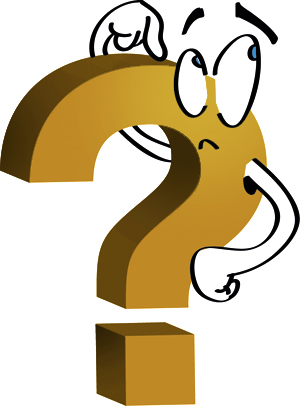 © Branche Öffentliche Verwaltung/ Administration publique/ Amministrazione pubblica
4
[Speaker Notes: Begründung: 
Die Verfassung regelt auch die Zuständigkeiten und die Befugnisse von Behörden und die Aufgabenteilung zwischen dem Gesamtstaat und den Gliedstaaten, also die Aufgabenteilung zwischen Bund und Kantonen resp. den Gemeinden.]
Was bedeutet der Begriff Staat ?
© Branche Öffentliche Verwaltung/ Administration publique/ Amministrazione pubblica
5
[Speaker Notes: Begründung:
Der Bund teilt den Kantonen in der Bundesverfassung die Aufgaben zu. Je nach Grösse und Struktur organisieren sich die Kantone mit ihren Gemeinden unterschiedlich. Jeder Kanton – Gliedstaat – hält in seiner Kantonsverfassung die Aufgaben, welche vom Bund zugeteilt sind und diejenigen Aufgaben, welche er sich selber gibt,  fest. Die Kantonsverfassung bestimmt wiederum die Staat- und Regierungsform, den Aufbau und die Organisation des Gliedstaates, des einzelnen Kantons.]
Was bedeutet der Begriff Rechtsstaat ?
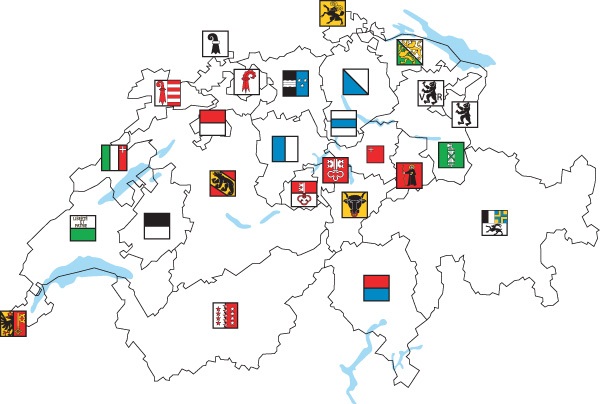 © Branche Öffentliche Verwaltung/ Administration publique/ Amministrazione pubblica
6
[Speaker Notes: Begründung:
Das Zusammenspiel von Bund, Kantonen und Gemeinden – diese föderale Struktur – gehört zu den Eigenarten unseres Staates.
Die übergeordnete Ebene greift nur ergänzend oder fördernd ein, wenn die untergeordnete Ebene die Aufgaben und Kompetenzen nicht entsprechend wahrnehmen kann.]
Was gibt es für Staatsformen ?
© Branche Öffentliche Verwaltung/ Administration publique/ Amministrazione pubblica
7
[Speaker Notes: Begründung:
Diese föderale Struktur mach sich bei Ihrer täglichen Arbeit bemerkbar. Die Aufgabenverteilung auf die entsprechende Verwaltungsebene: Bund, Kanton, Gemeinden oder auch Bezirks- und Kreisverwaltungen prägen Ihre tägliche Arbeit. Es ist wichtig, zu wissen, mit wem Sie es im Arbeitsalltag zu tun haben, es ist wichtig, die vom staatlichen Handeln  betroffenen Personenkreise, die sogenannten Anspruchsgruppen zu kennen.]
Übung 1
© Branche Öffentliche Verwaltung/ Administration publique/ Amministrazione pubblica
8
Die verschiedenen Regierungsformen im Vergleich
Welche kennen Sie ?
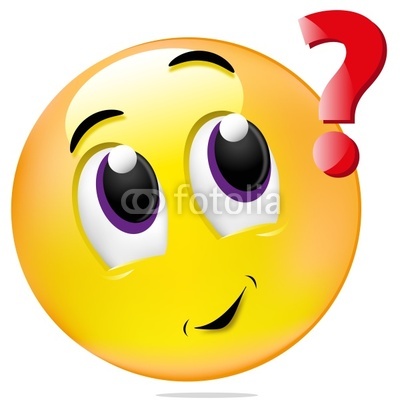 © Branche Öffentliche Verwaltung/ Administration publique/ Amministrazione pubblica
9
Übung 2
© Branche Öffentliche Verwaltung/ Administration publique/ Amministrazione pubblica
10
Die Gewaltenteilung
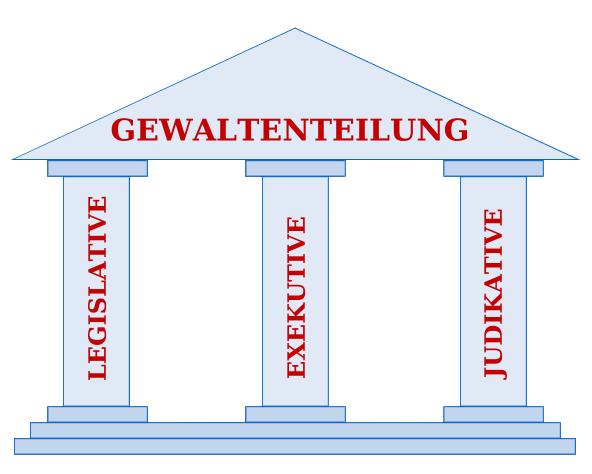 © Branche Öffentliche Verwaltung/ Administration publique/ Amministrazione pubblica
11
[Speaker Notes: Die Verfassung ist also das Grundgesetz eines Staates.]
Nennen Sie die Aufgaben der jeweiligen Gewalt (Legislative, Exekutive und Judikative) auf allen Ebenen
Übung 3+4
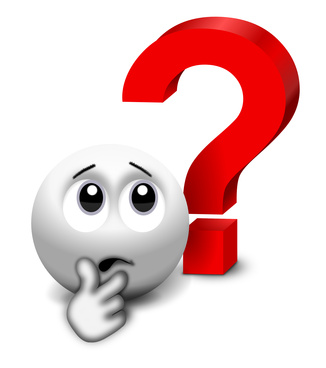 © Branche Öffentliche Verwaltung/ Administration publique/ Amministrazione pubblica
12
Was bedeutet der Begriff Föderalismus?
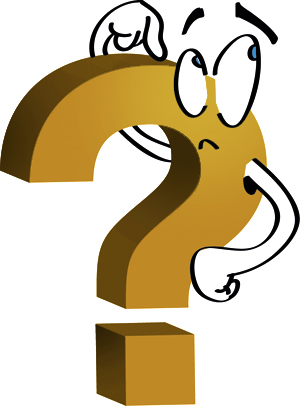 © Branche Öffentliche Verwaltung/ Administration publique/ Amministrazione pubblica
[Speaker Notes: Ein Staat wird klassischerweise durch das Vorhandensein eines Staatsvolkes, eines Staatsgebietes und der Staatshoheit definiert. Für das 21igste Jahrhundert greift diese Definition jedoch nicht weit genug.
Die Abgrenzung zwischen Staat und Gesellschaft ist wichtig. Sie geschieht über das politische System, welches Entscheide der Gesellschaft bindend über den Gesetzgebungsprozess umsetzt. Und Sie, die Mitarbeitenden der Verwaltung, diese Entscheide – sprich Gesetze  – vollziehen.
So können wir sagen, dass der Staat und die Gesellschaft in einer Wechselbeziehung stehen, welche durch das politische System ausgetragen wird.

Der Staat schützt die Individuen im Innern und gegen aussen. Für diese Aufgabenerfüllung erhebt er Steuern und Zölle und zieht Abgaben ein.
Der Staat garantiert in der Verfassung Freiheit und anerkennt Menschenrechte. 
Der Zweck des Staats besteht darin, ein verlässliches und geordnetes Zusammenleben seines Volkes zu garantieren und ganz besonders den Rechtsfrieden und die Rechtssicherheit zu gewährleisten, welche die Wohlfahrt der Bürgerinnen und Bürger garantieren.

So sprechen wir im Falle unserer Schweiz auch von einem Rechtsstaat.]
Föderalismus
Übung 5
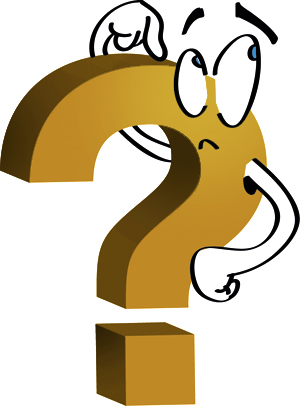 Übung 6
© Branche Öffentliche Verwaltung/ Administration publique/ Amministrazione pubblica
14
Bundesstaatsrecht
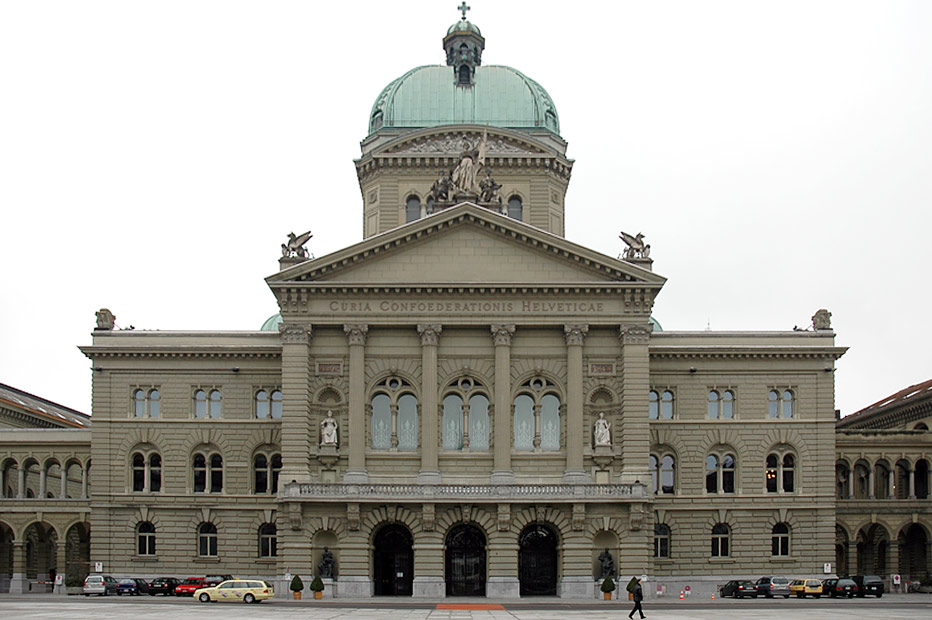 © Branche Öffentliche Verwaltung/ Administration publique/ Amministrazione pubblica
15
Organisation des Bundes
Bundesbehörden
 Nationalrat
 Ständerat
 Aufgaben des National- und Ständerates
 Bundesrat
 Bundesgericht
© Branche Öffentliche Verwaltung/ Administration publique/ Amministrazione pubblica
16
[Speaker Notes: Siehe Folie]
Übung 7
© Branche Öffentliche Verwaltung/ Administration publique/ Amministrazione pubblica
17
Organisation des Kantons
Kantonsbehörde
Grosser Rat
Regierungsrat
© Branche Öffentliche Verwaltung/ Administration publique/ Amministrazione pubblica
18
[Speaker Notes: Fachreferentinnen und Fachreferenten:
Bitte Beispiele kontrollieren, gleiche Beispiele zusammen pinnen.
Zusätzliche kantonsspezifische Beispiele anbringen.

Kurze mündliche Zusammenfassung der Beispiele der Lernenden.]
Gemeinderecht
Begriff
Gemeindearten
Änderungen im Bestand von Gemeinden
© Branche Öffentliche Verwaltung/ Administration publique/ Amministrazione pubblica
19
[Speaker Notes: Demokratie: Die Herrschaft des Landes erfolgt im Auftrag und unter Aufsicht des Volkes. Die Demokratie erfordert von ihren Staatsbürgerinnen und Staatsbürgern Verantwortung, Gemeinsinn und Toleranz. Die Macht geht vom Volk aus. Deshalb werden die Behörden und die Volksvertreter vom Volk gewählt und sind diesem Rechenschaft schuldig.

Die Schweiz kennt die direkte wie auch die halbdirekte Demokratie.
Direkte Demokratie: Das Stimmvolk übt sein Hoheitsrecht unmittelbar durch Wahlen und Abstimmungen aus. Es wählt Behörden und entscheidet über Sachgeschäfte. (Landesgemeinde, Gemeindeversammlungen, Abstimmungen und Wahlen an der Urne)
Halbdirekte Demokratie:
Die Stimmbürgerinnen und Stimmbürger wählen Volksvertreterinnen und Volksvertreter, welche Gesetze erlassen und den Bundesrat wählen.]
Die Einwohnergemeinde
Organisationsformen
Organe
Gemeindeordnung
Organisation mit Gemeindeversammlung
Organisation mit Einwohnerrat
© Branche Öffentliche Verwaltung/ Administration publique/ Amministrazione pubblica
20
[Speaker Notes: Fachreferentin, Fachreferent:
Sammeln Sie die Stichworte der Lernenden.
Hier geht es darum, dass die Lernenden über ihre persönliche Betroffenheit, über ihre persönlichen, noch wenigen Erfahrungen in der Arbeitswelt begreifen, dass das staatliche Handeln und damit die Verwaltungstätigkeit auf einer gesetzlichen Grundlage beruht. Das heisst, die Verwaltung handelt, wenn eine entsprechende gesetzliche Grundlage vorhanden ist. Im Gegensatz zur Privatwirtschaft, die handelt, so lange kein Gesetz dieses Handeln einschränkt oder gar verbietet (was nicht verboten ist, ist erlaubt).]
Übung 8
© Branche Öffentliche Verwaltung/ Administration publique/ Amministrazione pubblica
21
[Speaker Notes: Der Staat und damit die Mitarbeiterinnen und Mitarbeiter der Öffentlichen Verwaltungen erbringen aufgrund des gesetzlichen Auftrages Dienstleistungen für die Bürgerinnen und Bürger.]
Die Ortsbürgergemeinde
Aufgaben
Organe
© Branche Öffentliche Verwaltung/ Administration publique/ Amministrazione pubblica
22
[Speaker Notes: Hinweis für Fachreferenten und Fachreferentinnen:
Es kann durchaus sein, dass die Lernenden aufgrund der wenigen Erfahrungen in der Verwaltung noch keine Unterschiede aufzeigen können.]
Zusammenarbeit der Gemeinden
Gemeindevertrag
Gemeindeverband
© Branche Öffentliche Verwaltung/ Administration publique/ Amministrazione pubblica
23
[Speaker Notes: Die Ansprüche der Bürgerinnen und Bürger sind vielfältig. Durch unser politisches System haben Bürgerinnen und Bürger ihren Willen zum Ausdruck gebracht und so sind Verfassung und Gesetze entstanden.
Was des einen Freud‘ kann des andern Leid sein (muss aber nicht immer).
Anhand Ihrer Gruppenarbeiten werden wir nun die Anspruchsgruppen bei den jeweiligen Staatsaufgaben zuweisen. So zum Beispiel:
 den Musiker, der dank der Kulturförderung zu Einnahmen kommt 
 die Familie, die eine gute Schulbildung für ihre Kinder wünscht, damit diese im Erwachsenenalter einen Beruf erlernen und auf eigenen Beinen stehen können
 etc….

Fachreferentin, Fachreferent:
Nehmen Sie die Ideen von Anspruchsgruppen der Klasse auf und schreiben Sie diese (auf Karten oder direkt) auf die Flip-Charts.]
Gemeindeautonomie ?
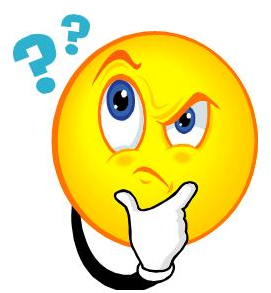 © Branche Öffentliche Verwaltung/ Administration publique/ Amministrazione pubblica
24
[Speaker Notes: Hinweis für Fachreferentinnen und Fachreferenten:
Sie können gut je zwei Gruppen pro Bereich bestimmen z.B. eine 3er und eine 4er oder zwei 3er und zwei 4er Gruppen, je nach Anzahl der Lernenden. Wichtig ist, dass der Austausch im zweiten Teil funktioniert, das heisst gleich viele von Experten pro Bereich vorhanden sind.

WICHTIG
Mischen Sie die Gruppen. Es ist in diesem Stadion nicht notwendig, dass sich alle Lernenden der Kantonsverwaltung in der Gruppe A und alle Gemeindelernenden in der Gruppe B resp. sich „nur“ Lernende der GBA oder Gerichte in Expertengruppe C befinden. Die Durchmischung erlaubt eine gute Grundlagenarbeit.]
Herzlichen Dank für die Aufmerksamkeit!